Internet Safety
FHMS Counseling Center
May 18th, 2017
Presentation Overview
Cyber bullying
Apps
Sexting
Internet Predators
Basic safety tips
Things to remember
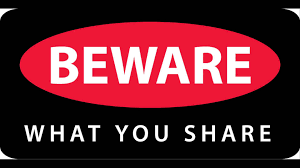 What is Cyber Bullying?
Bullying that takes place using electronic technology.
Can include cell phones, computers, tablets
Examples
Text Messages
Emails
Social networking posts
Pictures/videos
Fake profiles
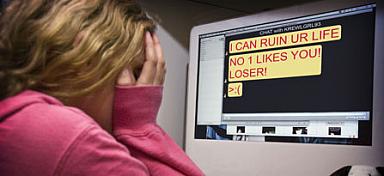 Cyber Bullying Statistics
33.8% of students between age 12-17 have been a victim of cyber bullying
87% of teens have seen cyber bullying
7% of parents are worried about cyber bullying
Over one million kids were bullied on Facebook last year
Girls (40.6%) are more likely to be cyber bullying victims then boys (28.8%)
Girls use social media more, boys play video games
Cyber Bullying Tips
It’s ok not to like someone. It’s not ok to bully someone.
If you see something online that is meant to hurt someone, don’t like it or share it.
If someone cyber bullies you, save the evidence and report it.
Stand up for others being cyber bullied
Post nice comments
Report Harassment
Think about how you would feel if someone was posting about you
Social Media Apps
Instagram
Popular photo sharing app
Full of accounts that are linked to porn sites or porn stars #hashtags
Students create fake accounts to hide from parents
Twitter
Popular app to send “tweets” and connect with others.
Allows pornographic images
Does little to stop trolling or bullying
Snapchat
Photos or videos sent to others that last for 1-10 seconds
#1 app for sexting
Snaps can easily be recovered
Receiver can take screen shots and share with others
Tinder
Used for hooking up & dating
Can be used for bullying by purposefully making rating go down
Blendr, Whisper, Yik Yak, Kik
Post videos, pics, confessions, memes.
Easy for online predators to remain anonymous or pretend to be someone else
Most use GPS to connect to people in same area
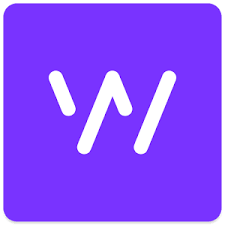 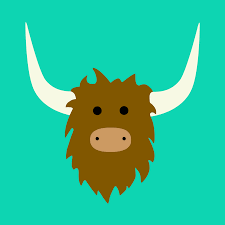 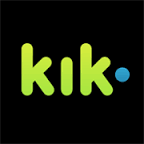 Omegle
Free online video chat
Pairs users in one on one chat sessions
Some people go for shock factor and do inappropriate things
Ask.fm
Send each other questions
Can be used for cyber bullying and posting mean questions
Vaulty & Calculator%
Ways to hide videos and photos on phone
Snaps pick of anyone trying to access vault
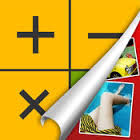 What is Sexting
Sending or receiving of sexually explicit or suggestive images, messages or videos via a cellphone or the internet
Examples
“Nudes”
Videos that show nudity
Text messages that propose sex or sex acts
Why Do Teens Sext?
Getting attention
Joke
Pressure from boyfriend/girlfriend
Flirting
Become cool/popular
Celebrity reinforcement
Increase fame and reality shows not ruined careers
Consequences of Sexting
Never truly private or anonymous
Risk of humiliation, embarrassment and ridicule if image goes public
Potential revenge blackmail
Potential felony charges for producing/receiving photos
Register as sex offender
Future college/employers could see photos
Always follow Grandma rule
Online Predators
Good at tricking people
Ask questions about sex
Ask you to keep secrets
Use your pics or videos against you
Basic Internet Safety Tips
Keep computer in high traffic area
Monitor cell phone, gaming and laptops
Keep cell phones in central location at night
Know who is connecting with your children online and set rules
Follow your children on social media
Continually dialogue with your children about online safety
Set rules that work for your family and child
Things To Remember
What you post can last a lifetime
Future employers, teachers, colleges can see what you have posted
Be aware of what you are posting
Posts can reveal where you live, go to school and hang out
Learn about privacy and security settings for each app, game and platform
Secure devices with passwords
Not everyone is who they say they are online
Don’t meet people online alone in person
Conclusion
Stay informed
The app world is always changing
Have open conversations with your kids
Treat others online how you would want to be treated
Online predators exist and are always finding ways to contact teens